Syntax- the object study
What is syntax?
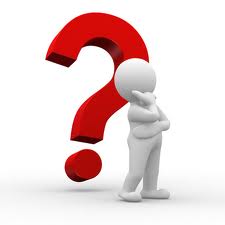 Syntax is the study of the structure 
of sentences.

Syntax analyzes how words combine to form sentences.

Sentences are made up of smaller units, called phrases (which in turn are made up of words).
Why should we study syntax?
We speak in sentences not in words. To understand the structure of a language it is necessary to study the structure of sentences.

If we learn to analyze the structure of sentences, we will also learn to analyze their meaning.

The study of syntax is the study of the function of words, which is necessary to understand the structure and the meaning of a language.
Parts of the sentence
Main parts:
Subject
Predicate

Secondary parts
Object
Attribute
Adverbial modifier
The predicate
The principal part of the sentence that expresses an action, state or quality of a person, thing or phenomenon denoted by the subject. It agrees with the subject in number and person.
The subject
Main part of sentence that specifies the entity about which we will say something (the doer of the action, the entity described, etc.)
The attribute
a secondary part of the sentence modifying a part of the sentence expressed by a noun, a substantivized pronoun, a cardinal numeral, and any substantivized word, and characterizing the thing named by these words as to its quality or property.
Object (complementul)
The object is the person or thing affected by the action described in the verb. A verb may be followed by an object that completes the verb's meaning.
The Adverbial Modifier 	(complemetul circumstantial)
a secondary part of the sentence which
modifies verbs, adjectives and adverbs and specifies the circumstances of a happening (time, place, manner, reason, result, etc.).